Правила юных пешеходов
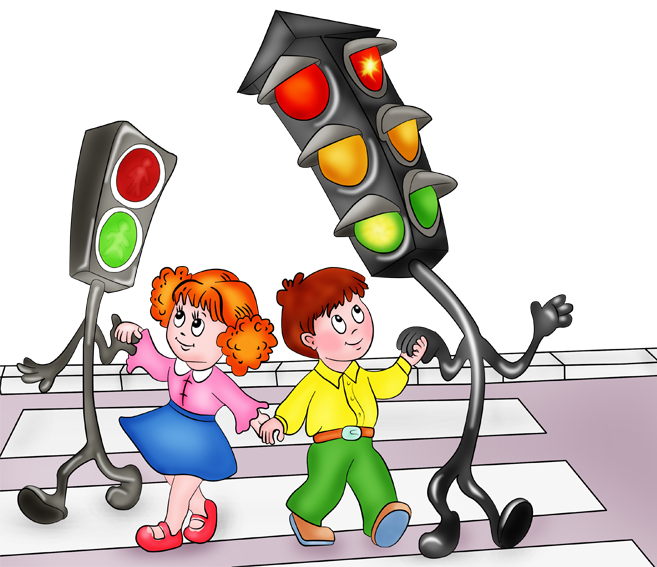 Автор: Перминова Н.В.
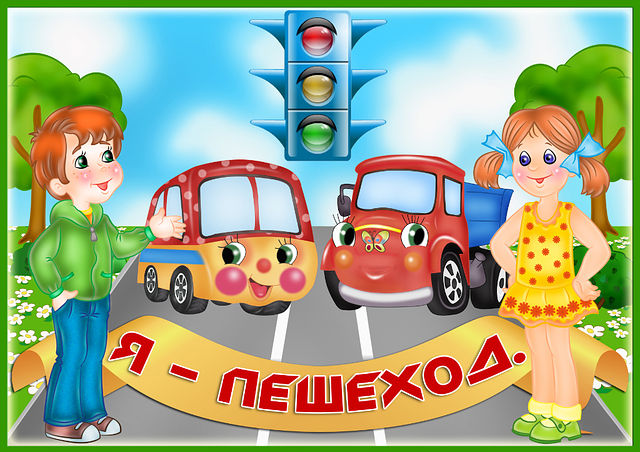 Я сегодня пешеходИ хочу сказать вам,Все законы пешеходаБуду соблюдать я!
По городу, по улице не ходят просто так. Когда не знаешь правила, 
Легко попасть впросак. 
Все время будь внимательным! 
И помни наперед:
 Свои имеют правила шофер и пешеход. 
Знает каждый гражданин, 
Что в любое время года 
Мостовая – для машин, 
Тротуар – для пешехода!
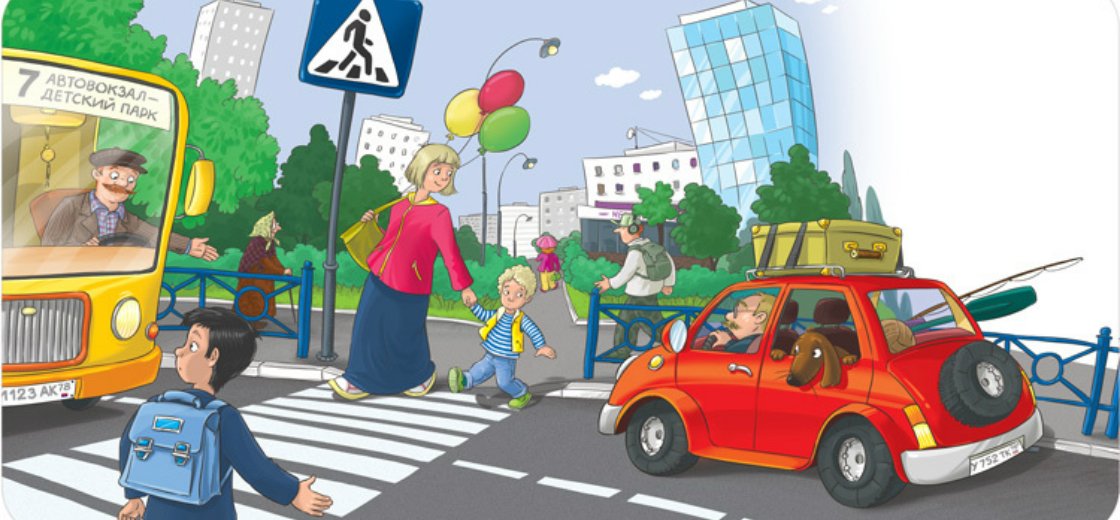 Он главный на дороге. Он важный, как директор.
 И смотрит взглядом строгим на всех автоинспектор. Чтоб правила движения шоферы соблюдали, 
стоит он днем и ночью у края магистрали. 
Машины непослушные он в ровный ряд построит.
И знают нарушители, что спорить с ним не стоит.
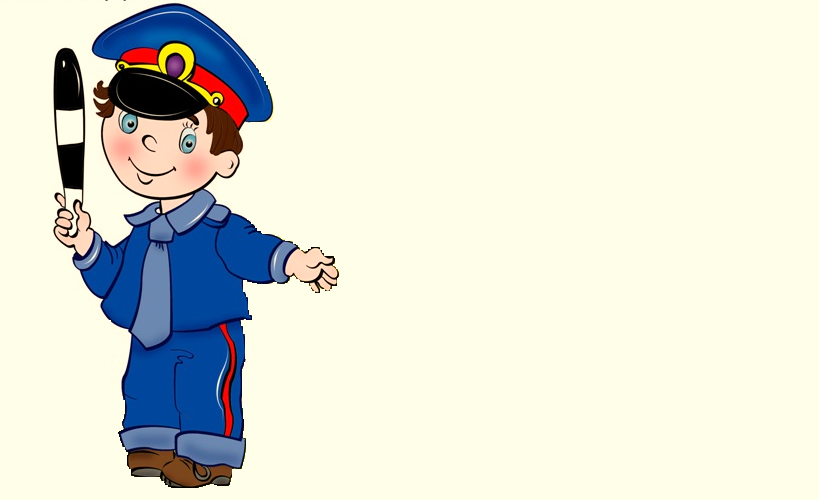 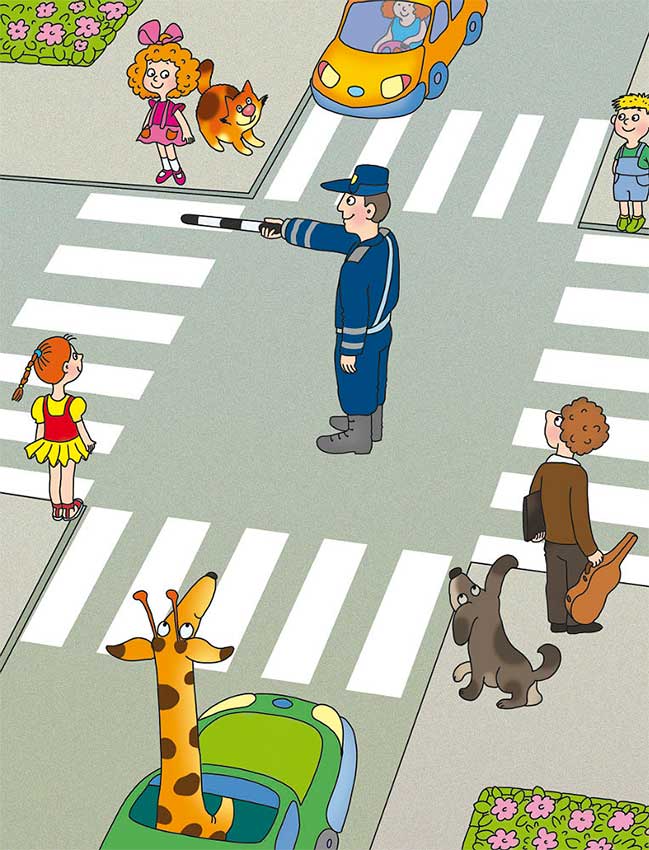 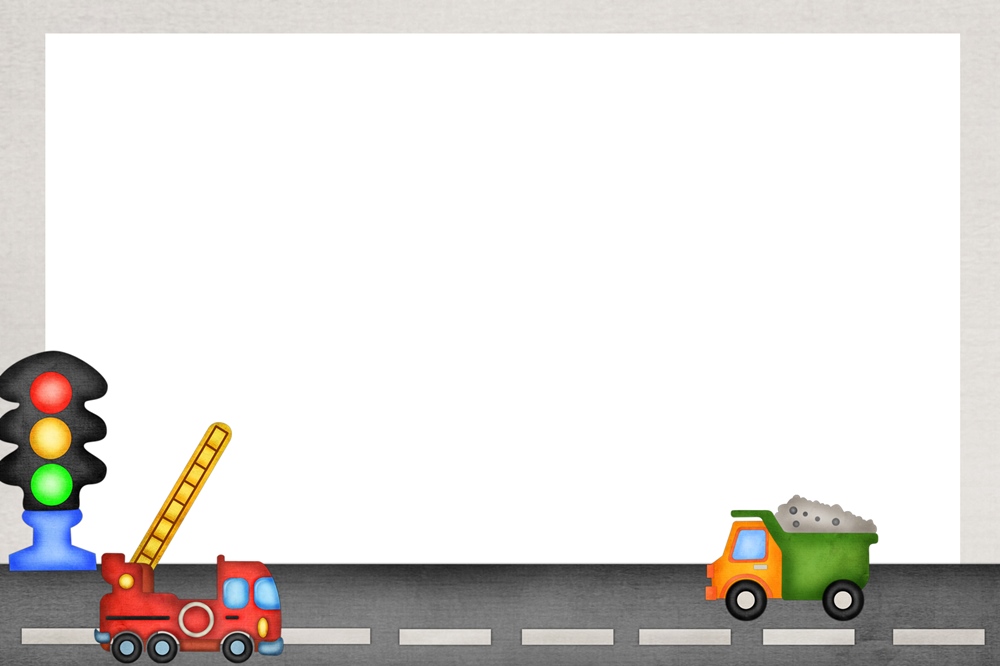 И проспекты, и бульвары — всюду улицы шумны.Проходи по тротуару только с правой стороны!
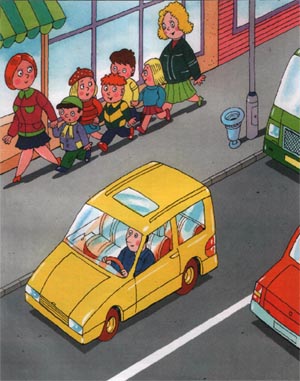 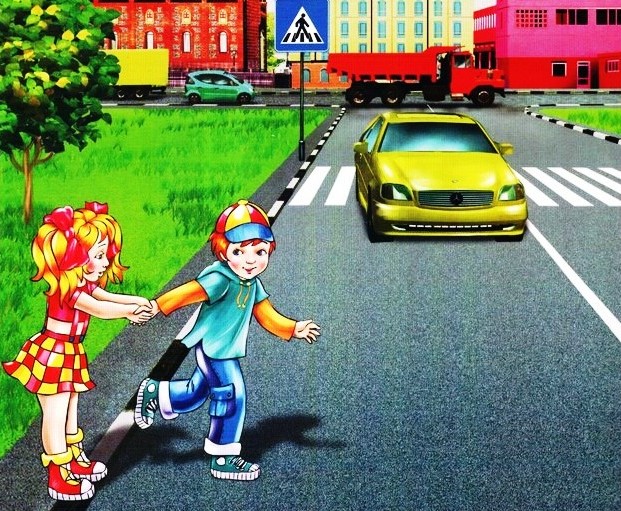 Не перебегай дорогу.Лучше подожди немногоИ машину пропусти!Лишь потом переходи!
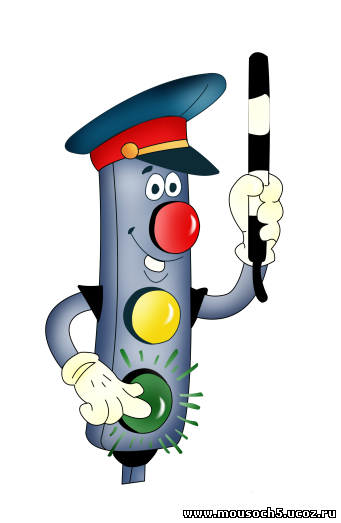 У любого перекрестка 
     Нас встречает светофор. 
   И заводит очень просто 
  С пешеходом разговор: 
     Свет  зеленый - проходи!                                     Желтый - лучше подожди!                                                             Если свет зажжется красный -   Значит, Двигаться опасно! Стой!
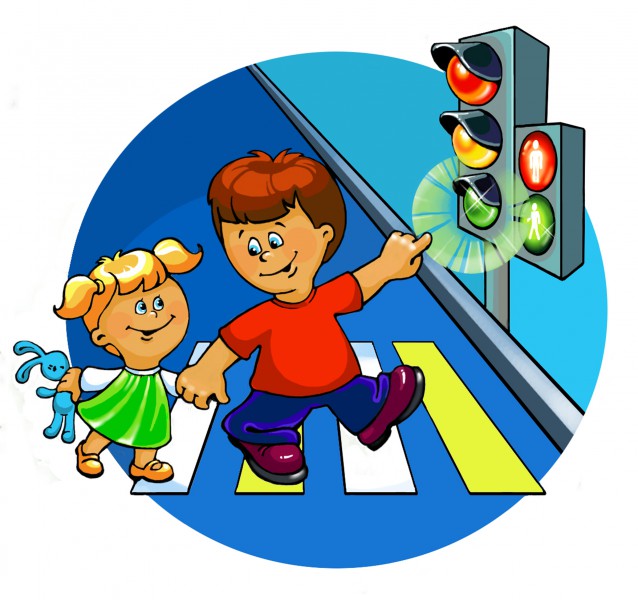 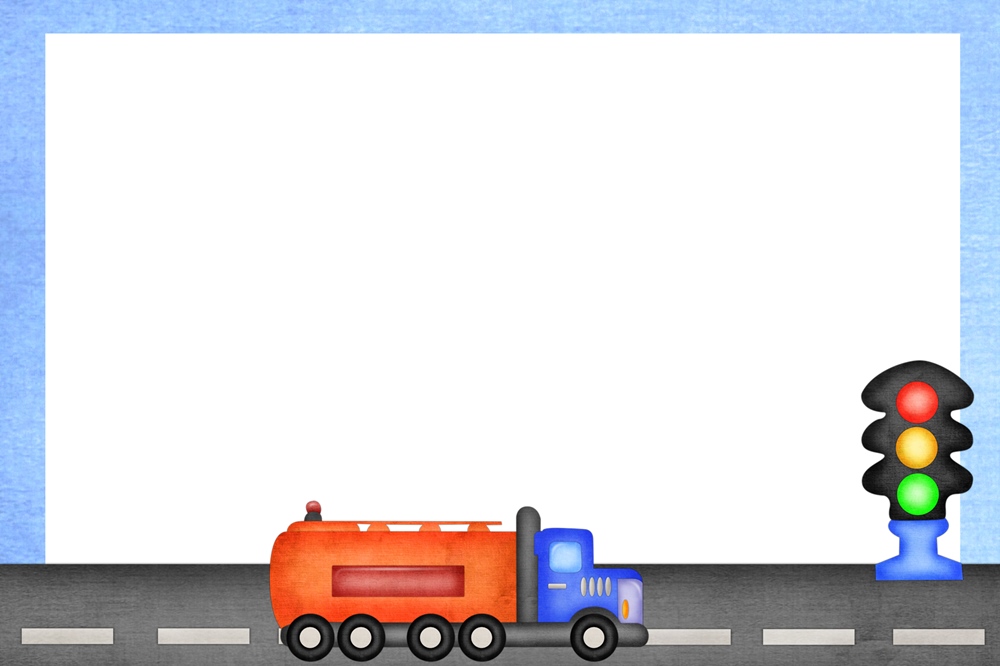 На пути ребят – дорога,Транспорт ездит быстро, много.Светофора рядом нет,Знак дорожный даст совет.Надо, чуть вперед пройти,Там, где «Зебра» на пути.«Пешеходный переход» –Можно двигаться вперед.
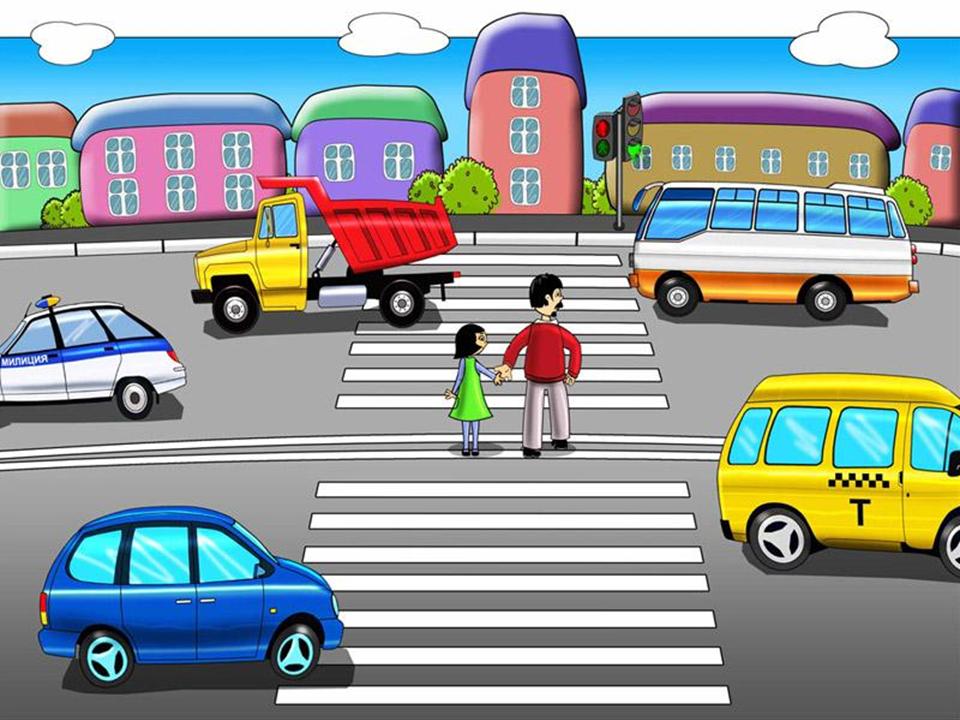 Если нам необходимоПерейти большой проспект,Следует идти по «зебре»Нам другой дороги – нет!
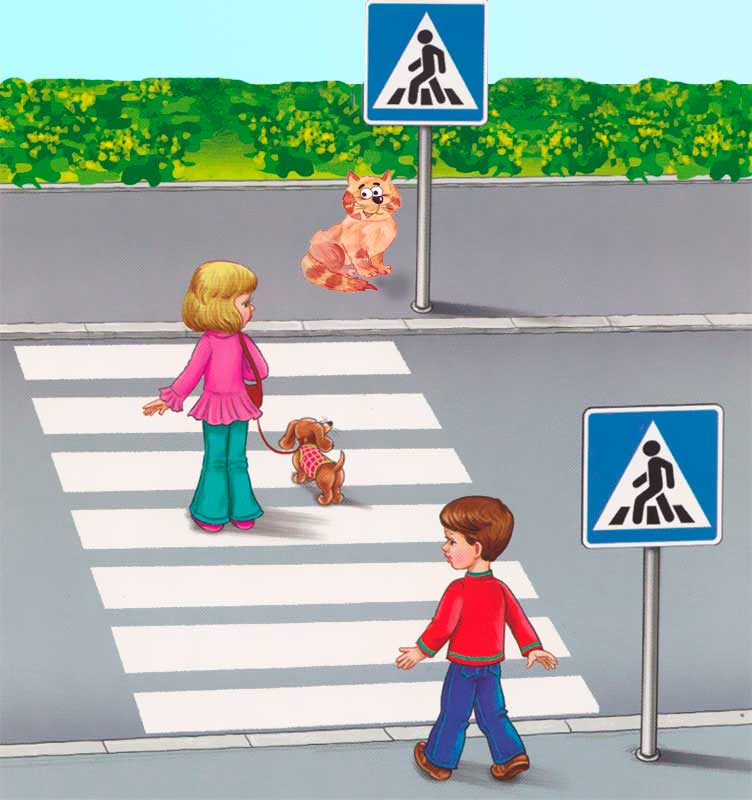 И машины проезжая,Замедляют сразу ход,Потому что уважаютПешеходный переход.
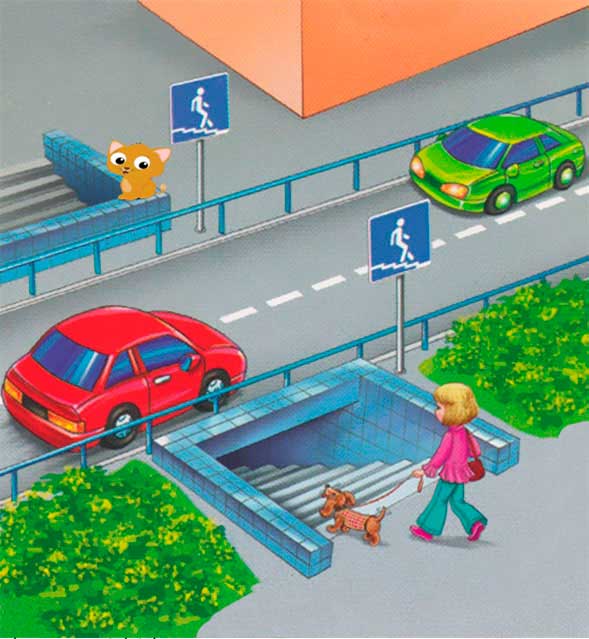 Подойдя к опасной трассеСледует замедлить ход.Перейти проспект поможетНам подземный переход!
Если хочешь живым и здоровым остаться, 
– На мостовой не играть, не кататься! 
Футбол – хорошая игра. 
На стадионе, детвора. 
Хоккей – игра на льду зимой.
 Но не играй на мостовой!
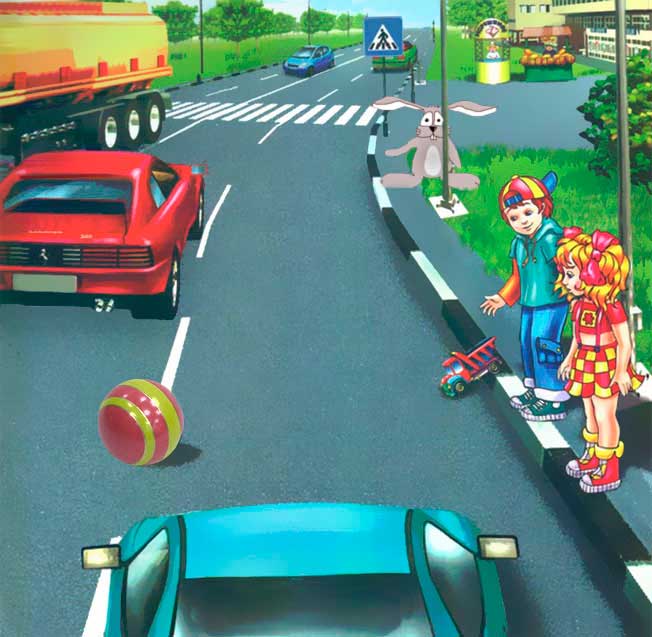 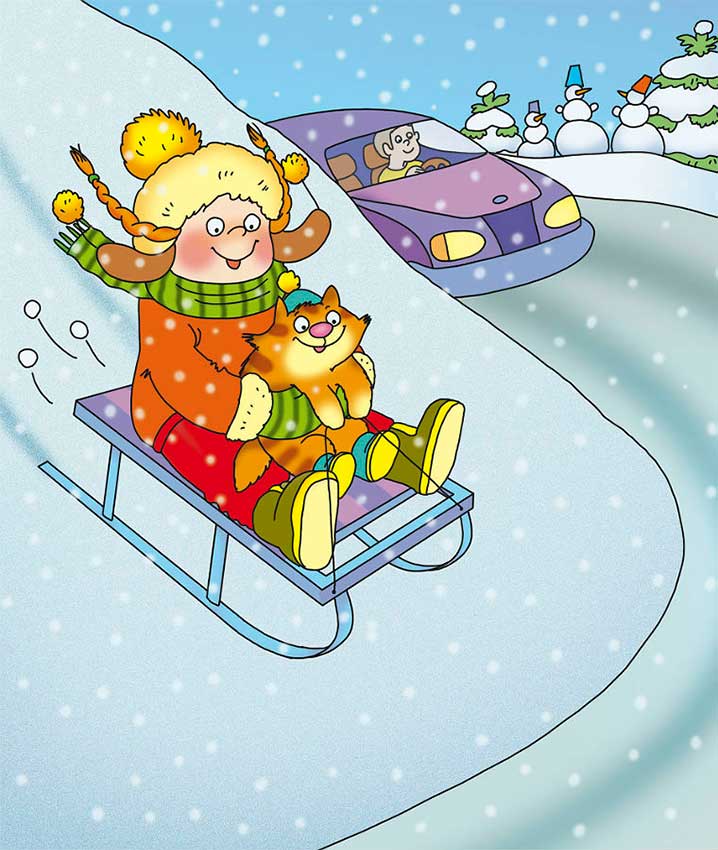 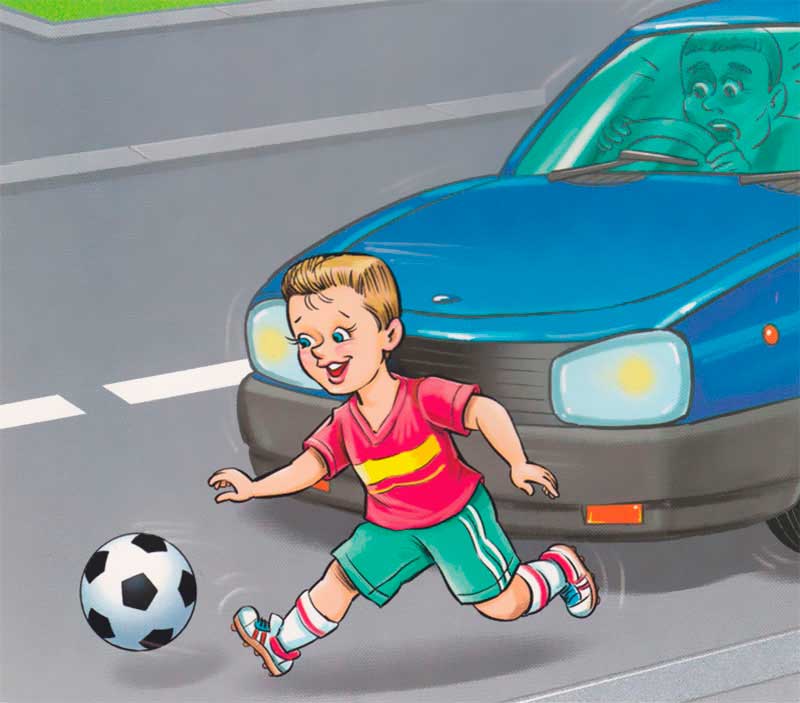 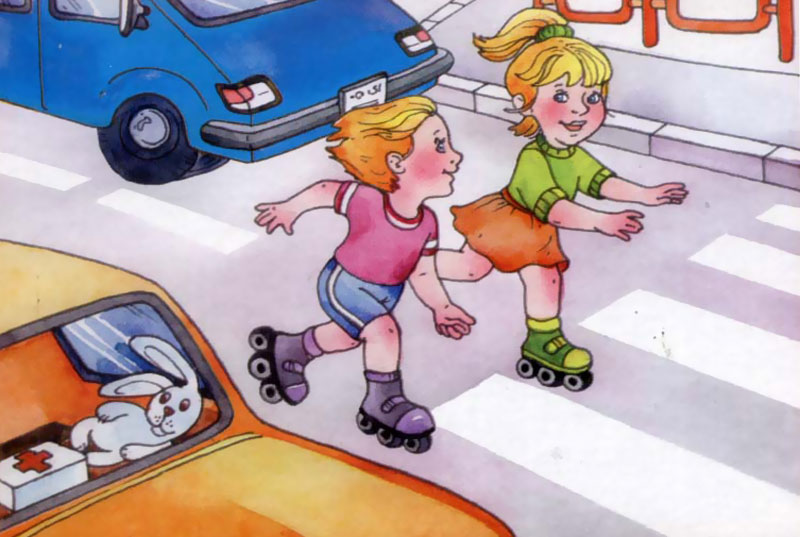 В темное время на трассе, за городом«Gucci» нашивка вас не спасёт!Да, я не спорю, бренд очень модный,Только другому сегодня почёт!Жизнь спасёт вам, друзья,Только светоотражатель!!!
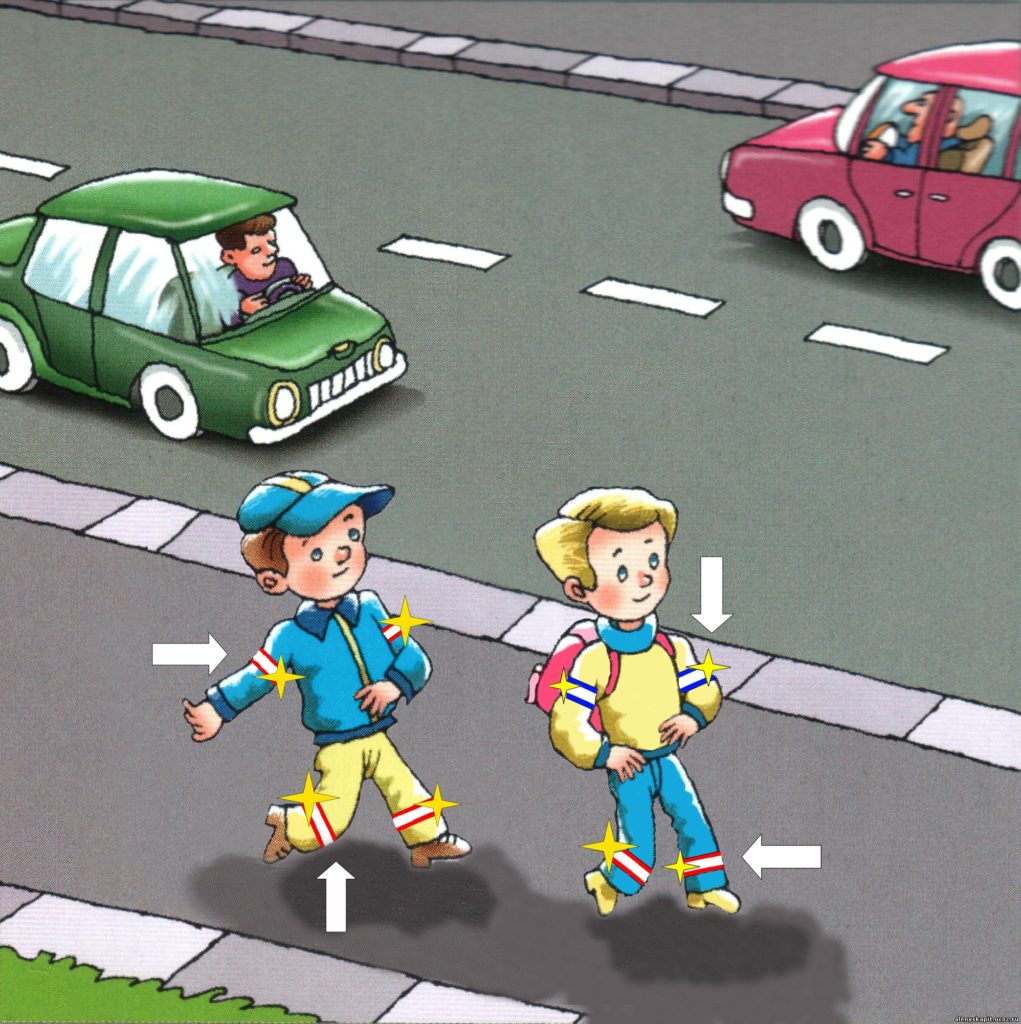 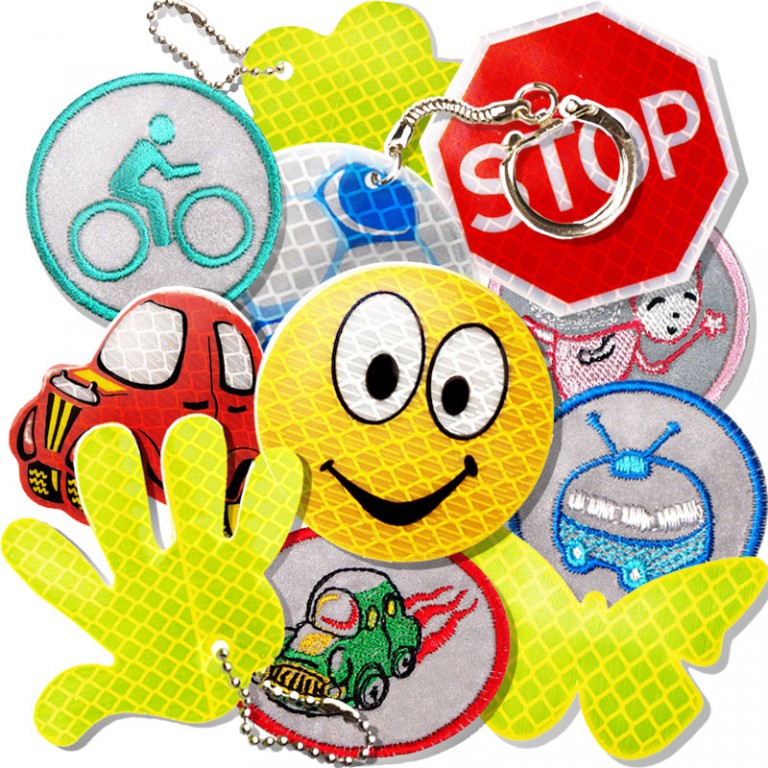 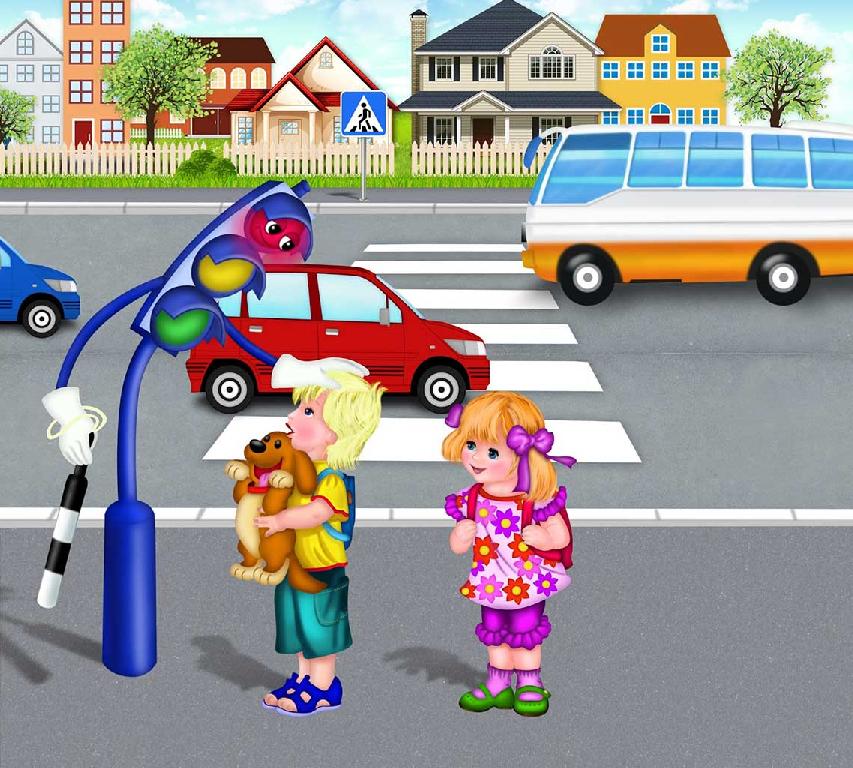 Город, в котором с тобой мы живём.Можно по праву сравнить с букварём.Азбукой улиц, проспектов, дорог.Город даёт нам всё время урок.Вот она, азбука, — над головой:Знаки развешаны вдоль мостовой.Азбуку города помни всегда,Чтоб не случилась с тобою беда.
Будь осторожен на дороге!
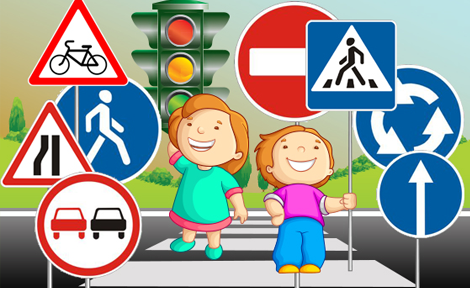 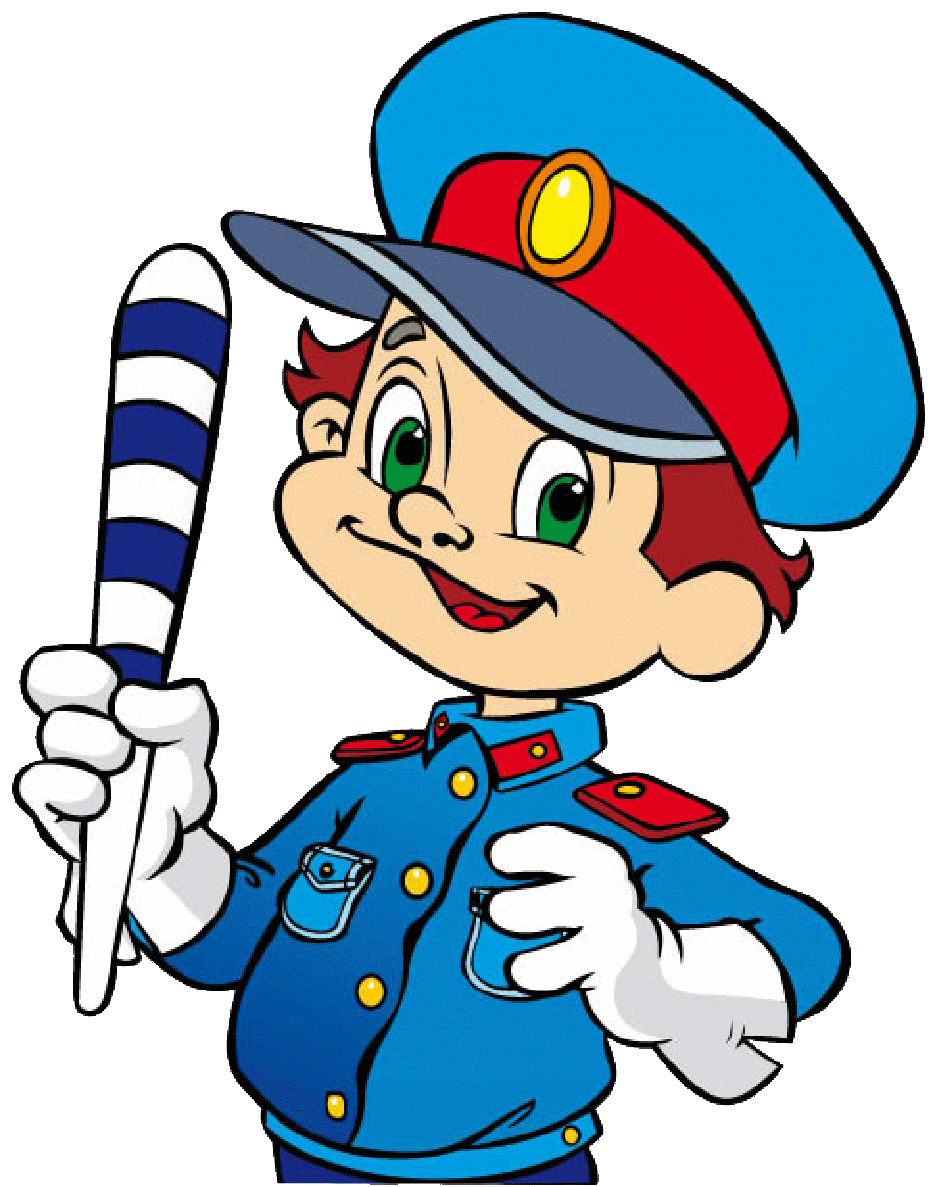 Проверь себя! Найди на картинке нарушителей правил дорожного движения. Расскажи, что дети – пешеходы делают неправильно.
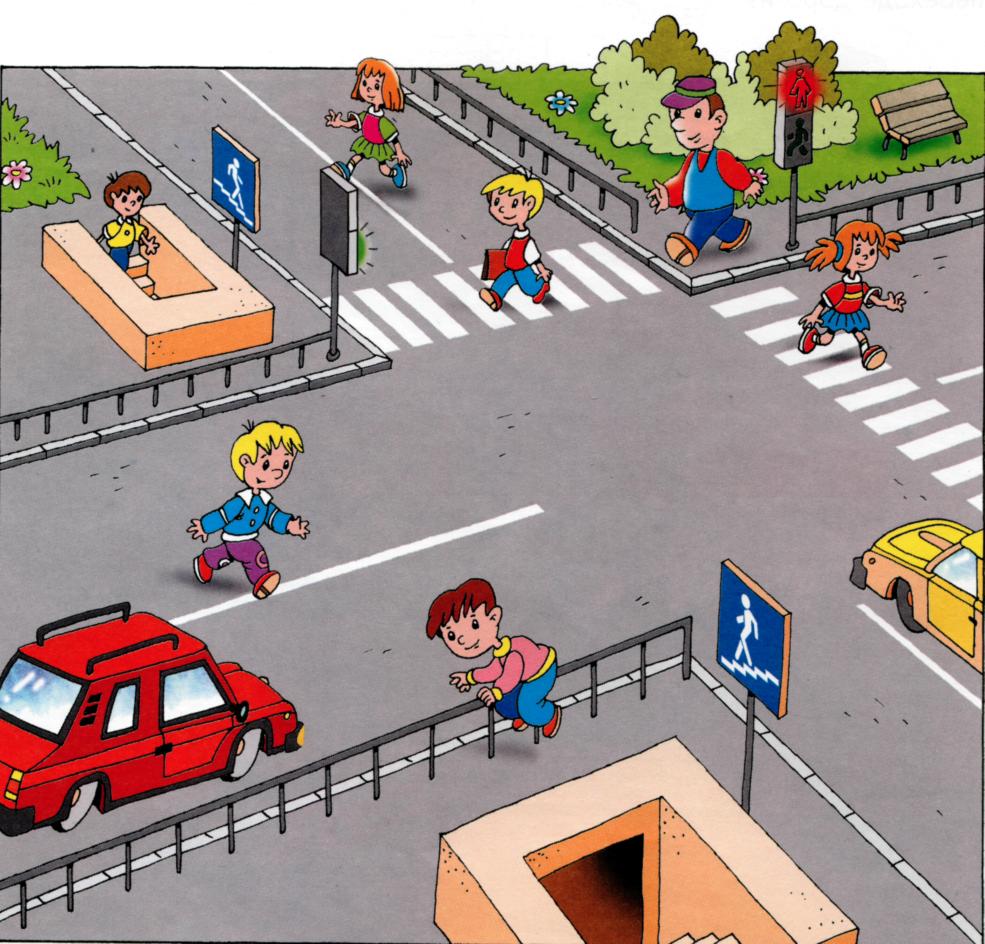 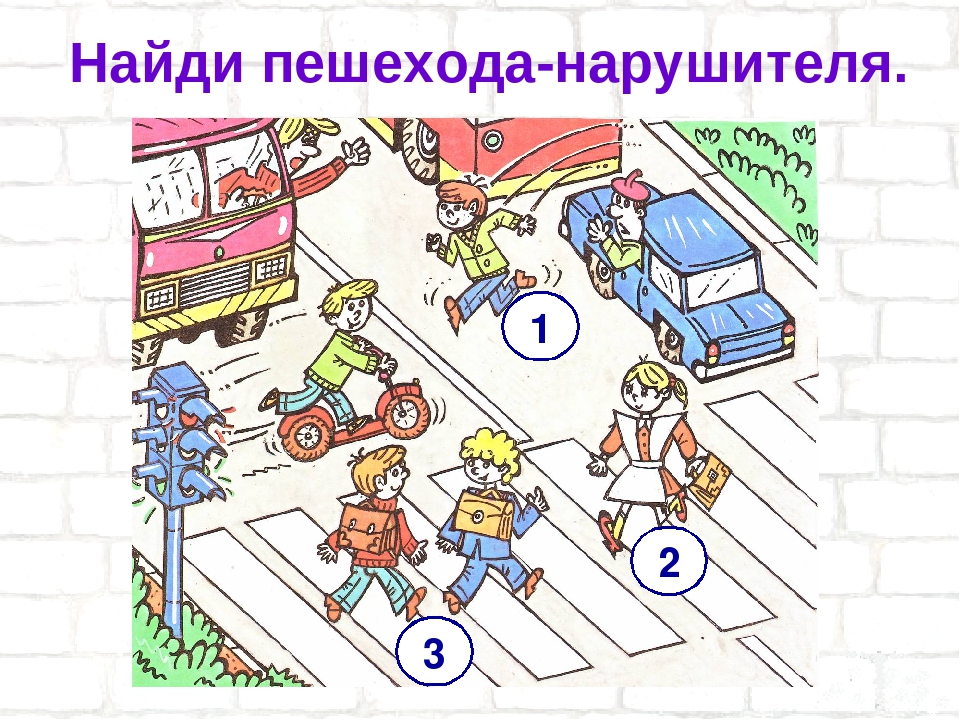 «Что правильно, а что  неправильно»
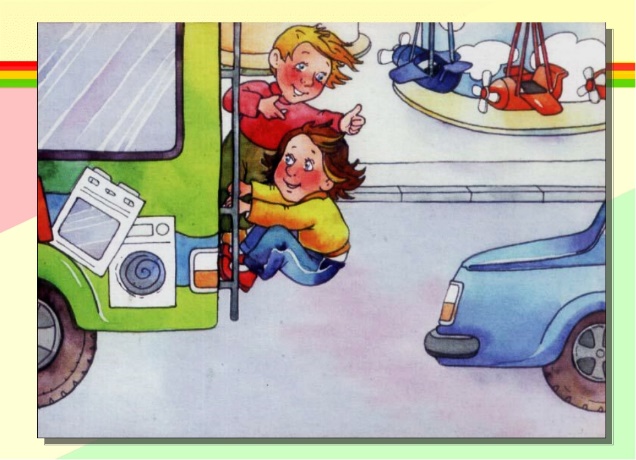 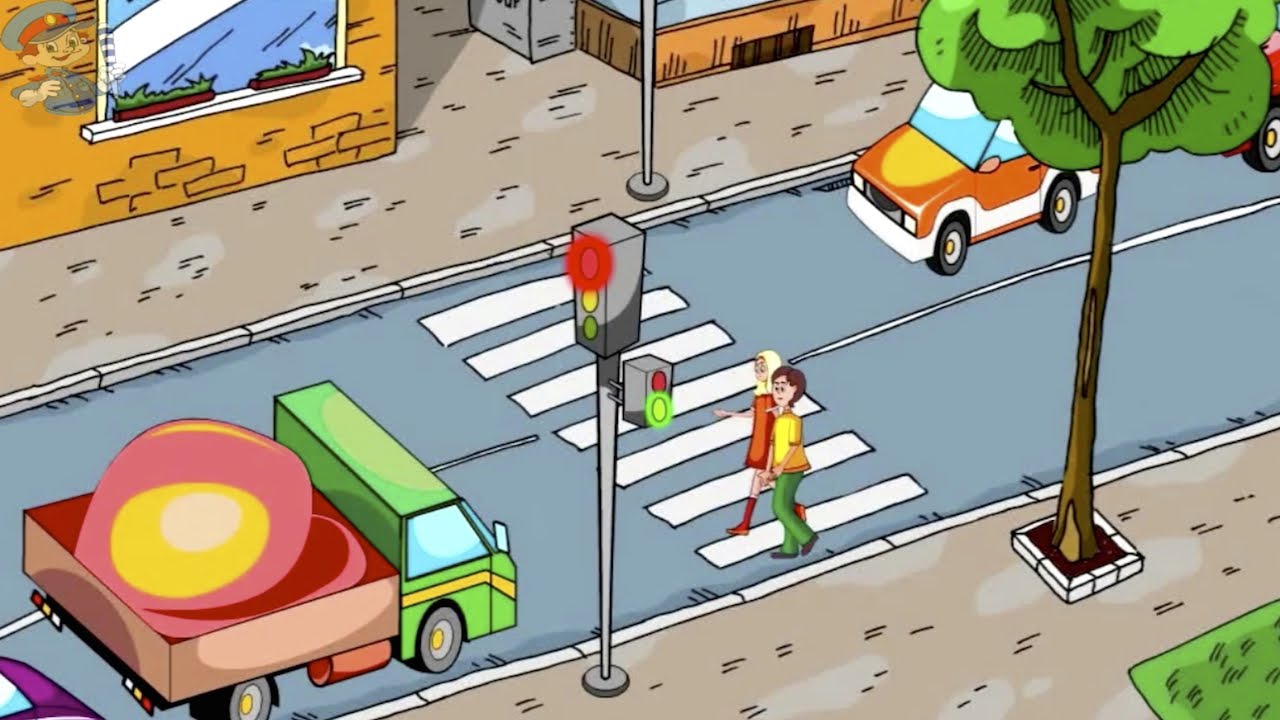 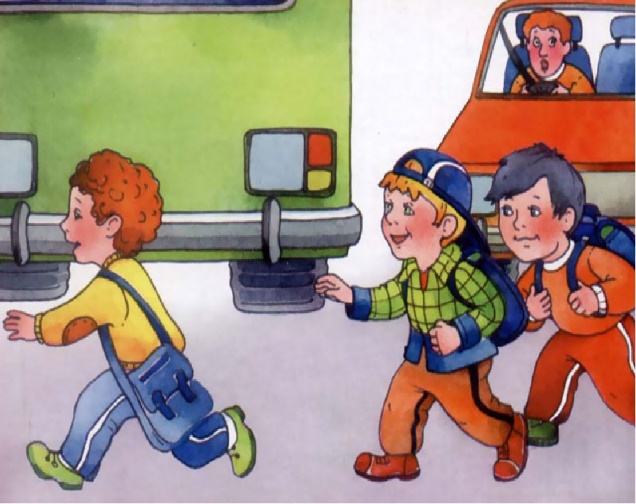 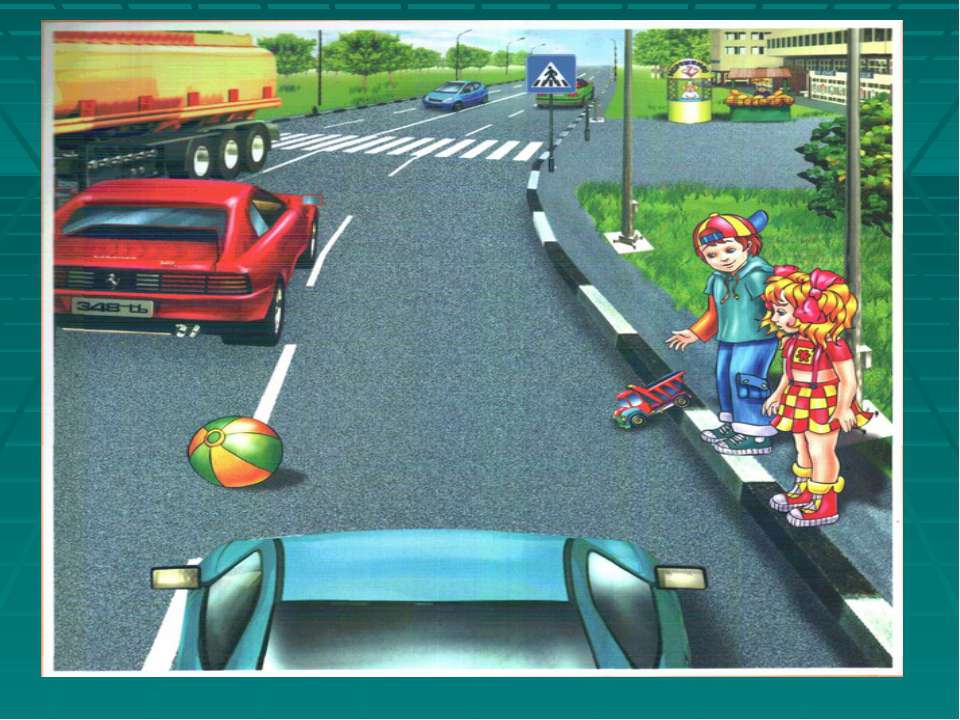 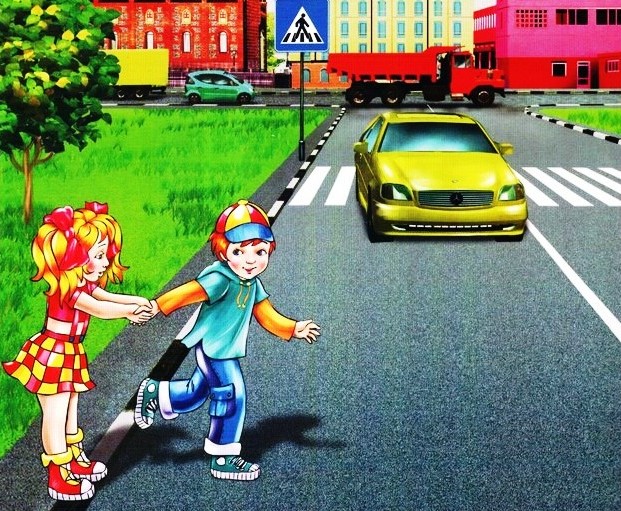 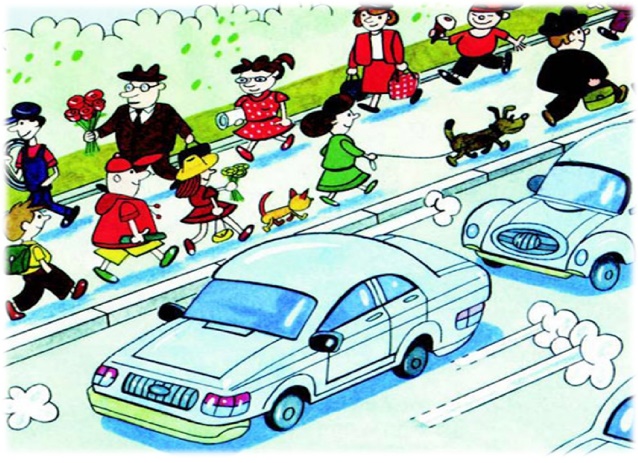 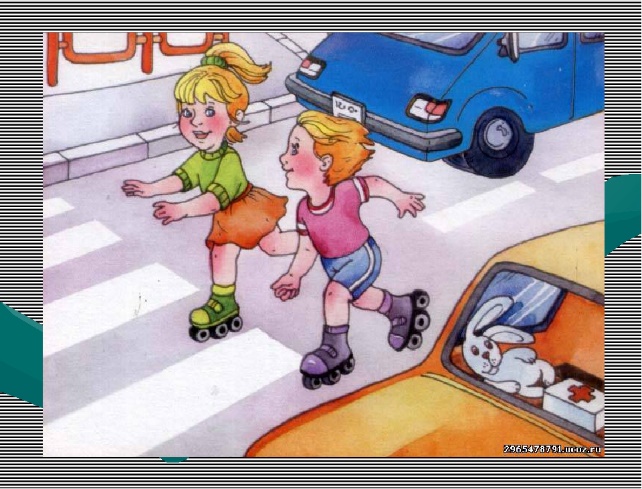 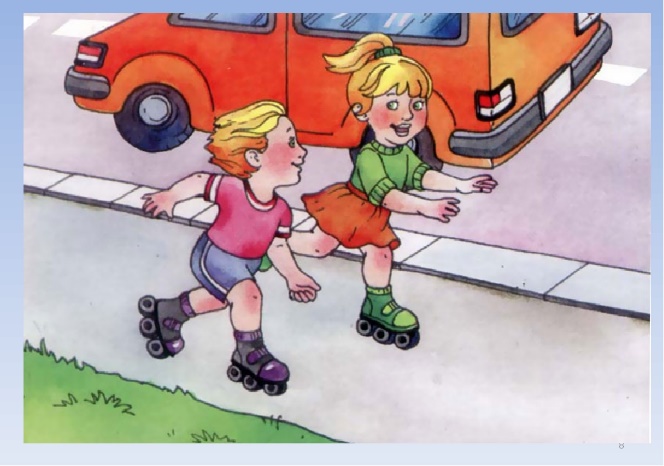